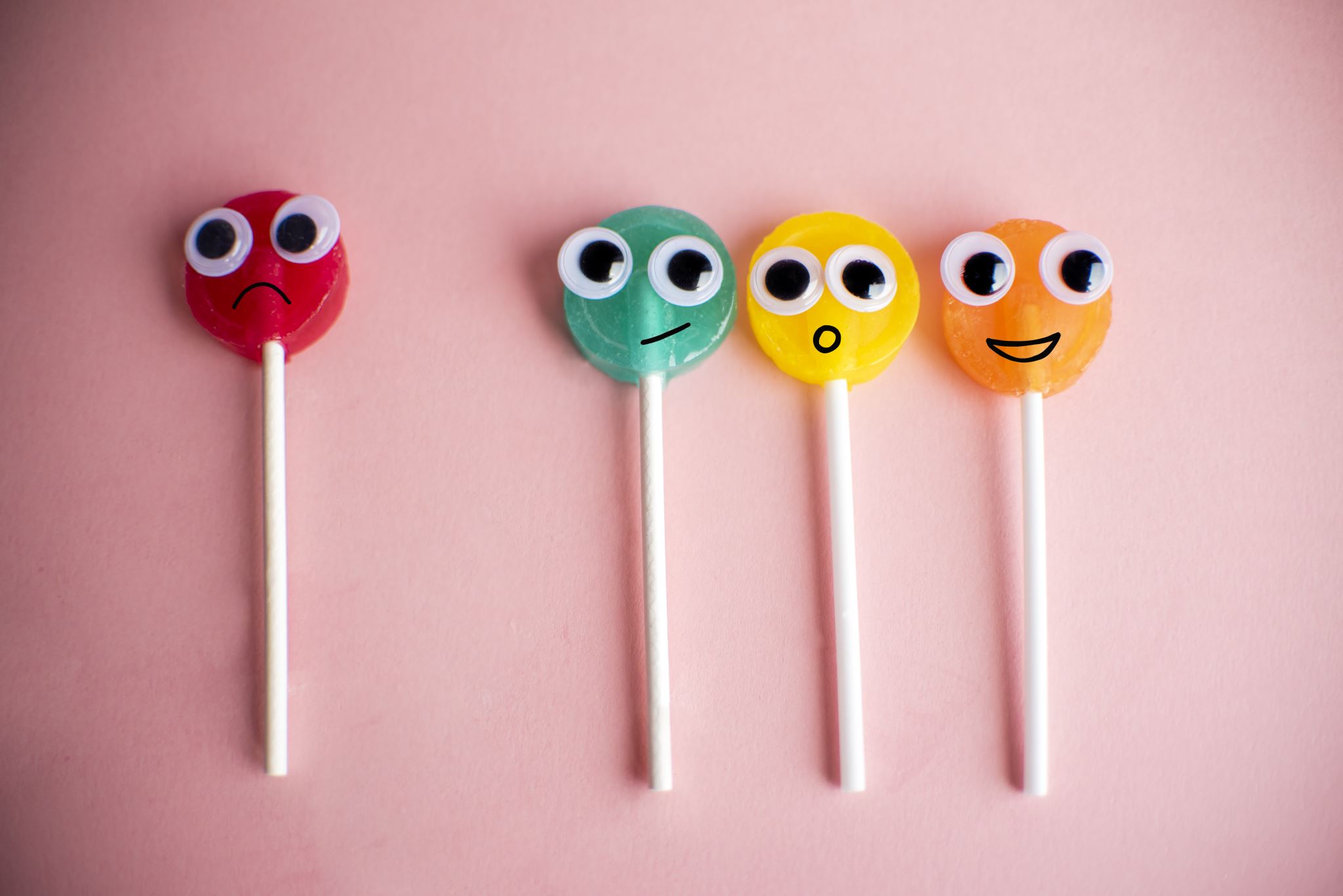 大家好😊みんなの中国語教室12:30~14:00
dà　　jiā　　hǎo
今日の流れ
中国の曲ピンイン翻訳
【曲名】很爱很爱你https://cpopmania.com/henaihenaini/
【曲名】后来
https://cpopmania.com/houlai/ 
【曲名】最初的梦想https://cpopmania.com/zuichudemengxiang/
【曲名】伤心太平洋https://cpopmania.com/shangxintaipingyang/
リラックスタイム
・《长安十二时辰》唐；演技；ストーリー
https://www.youtube.com/watch?v=UuExdPic_dU&list=PLcHRE_huWMAwn-5xeW8ol4EfZ5vMqyn6l
https://www.ch-ginga.jp/detail/changan24/　（紹介）
・甄嬛传　古代の衣装；人間関係
https://www.youtube.com/watch?v=QOaXm_9S9_0&list=RDCMUCUuZe7OB0yHSYAfu8annGKQ&start_radio=1&rv=QOaXm_9S9_0&t=717
https://www.youtube.com/show/SCw9Pj-Tr9e5dlFrhswjJVlA?season=1&sbp=CgEx　（日本語字幕付）
・琅琊榜　ストーリー；演技
https://www.youtube.com/watch?v=eEwDOmkOd9M&list=PL7E5_KfN2lYpdQ2LUwj-Rb5KBVuqqBG4Z   
・おすすめする中国ドラマ
https://www.youtube.com/watch?v=4Xg-D5pIcVE　
・中国時代劇の中国語は漢文？現代語の勉強には役立つの？
https://www.youtube.com/watch?v=Q5T8BvpMkyE
日常会話フレーズの紹介
中国語の日常会話フレーズ100厳選！
https://www.youtube.com/watch?v=oQDY-X9lTy0

話し相手がいなくてもできる中国語スピーキング練習！
https://www.youtube.com/watch?v=nQZ-EWDFc4E
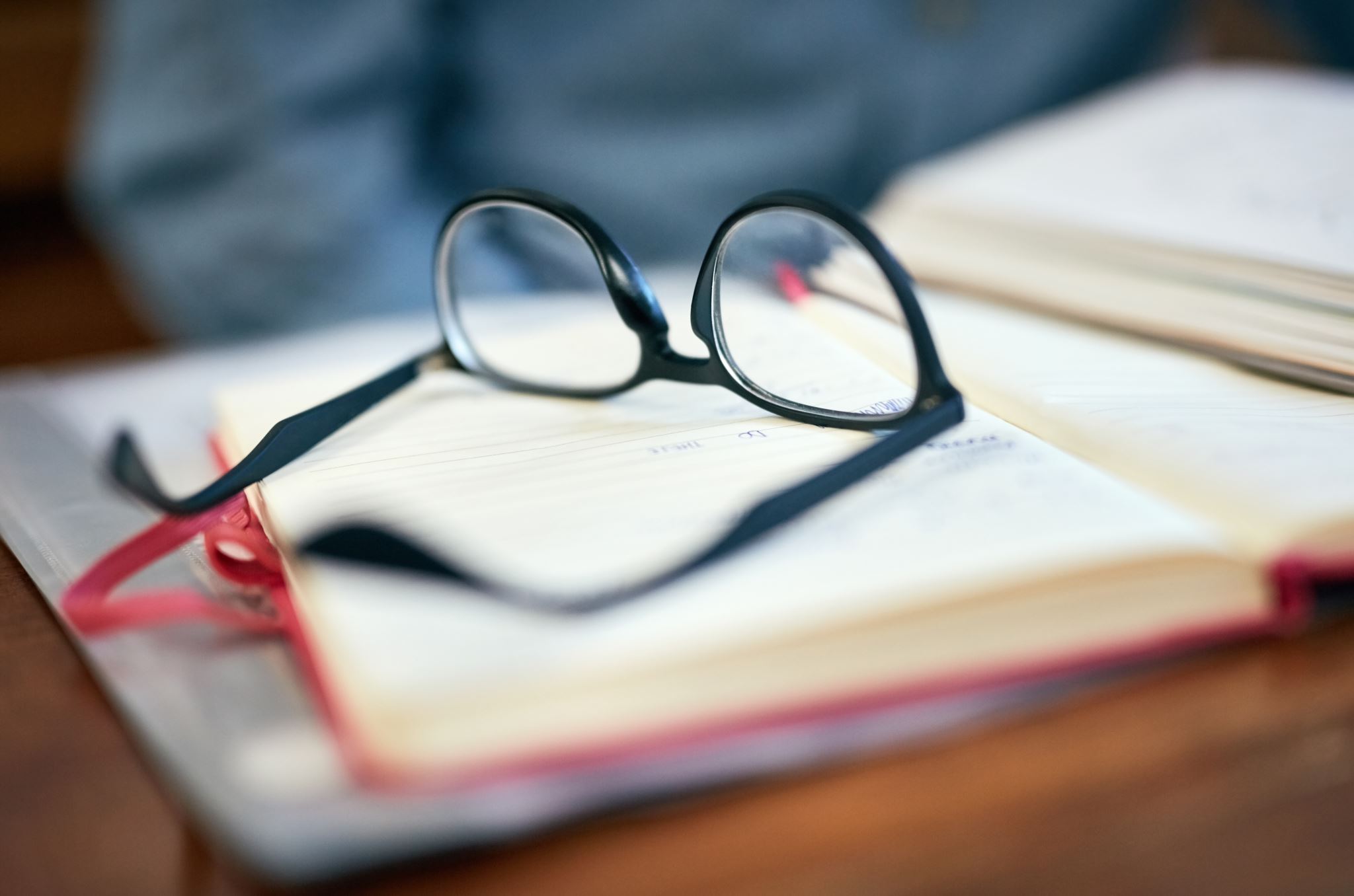 復習
道を尋ねる単語・会話
问路 (wèn lù) 道を尋ねる
A: 不好意思，请问书店(shū	diàn)在哪儿？
B: 就在前面/就在那儿。

在
存在する人・物 +“在”+場所
https://www.coelang.tufs.ac.jp/mt/zh/gmod/contents/explanation/022.html 
就
“就在”で「まさにすぐ近くにある」という気分を表す。
https://gogakuru.com/chinese/phrase/18822?refererFlow=chMobileSearchTagResult&condTagID=38985&condLang=Chinese&orderPhrase=3
Youtube動画
https://www.youtube.com/watch?v=S7Uj-2bxJVA
问路 (wèn lù) 道を尋ねる
后面 (hòumiàn)
左边 (zuǒbiān)
右边 (yòubiān)
前面 (qiánmiàn)
问路 (wèn lù) 道を尋ねる
A: 不好意思，请问书店(shū	diàn)在哪儿？
B: 对不起，我不知道。(すみません、知りません。)
A：没关系/没事。谢谢（你）。
不好意思，我想问（你）（一）下路。
问路補足
图书馆 (túshūguǎn) - 図書館
电影院 (diànyǐngyuàn) - 映画館
银行 (yínháng) - 銀行
药妆店 (yàozhuāngdiàn) - ドラックストア
药店 (yàodiàn) - 薬局 
警察局 (jǐngchájú) - 警察署 
医院 (yīyuàn) - 病院
天神 (Tiānshén) - 天神 
太宰府 (Tàizǎifǔ) 
博多 (bóduō)
ほかの参考動画https://www.youtube.com/watch?v=gal69YXbdtM
今日の内容
Unit10 時刻・年齢の言い方と名詞述語文 p98~
　　順番：名詞述語文➡時刻の言い方と年齢の言い方
再 见！